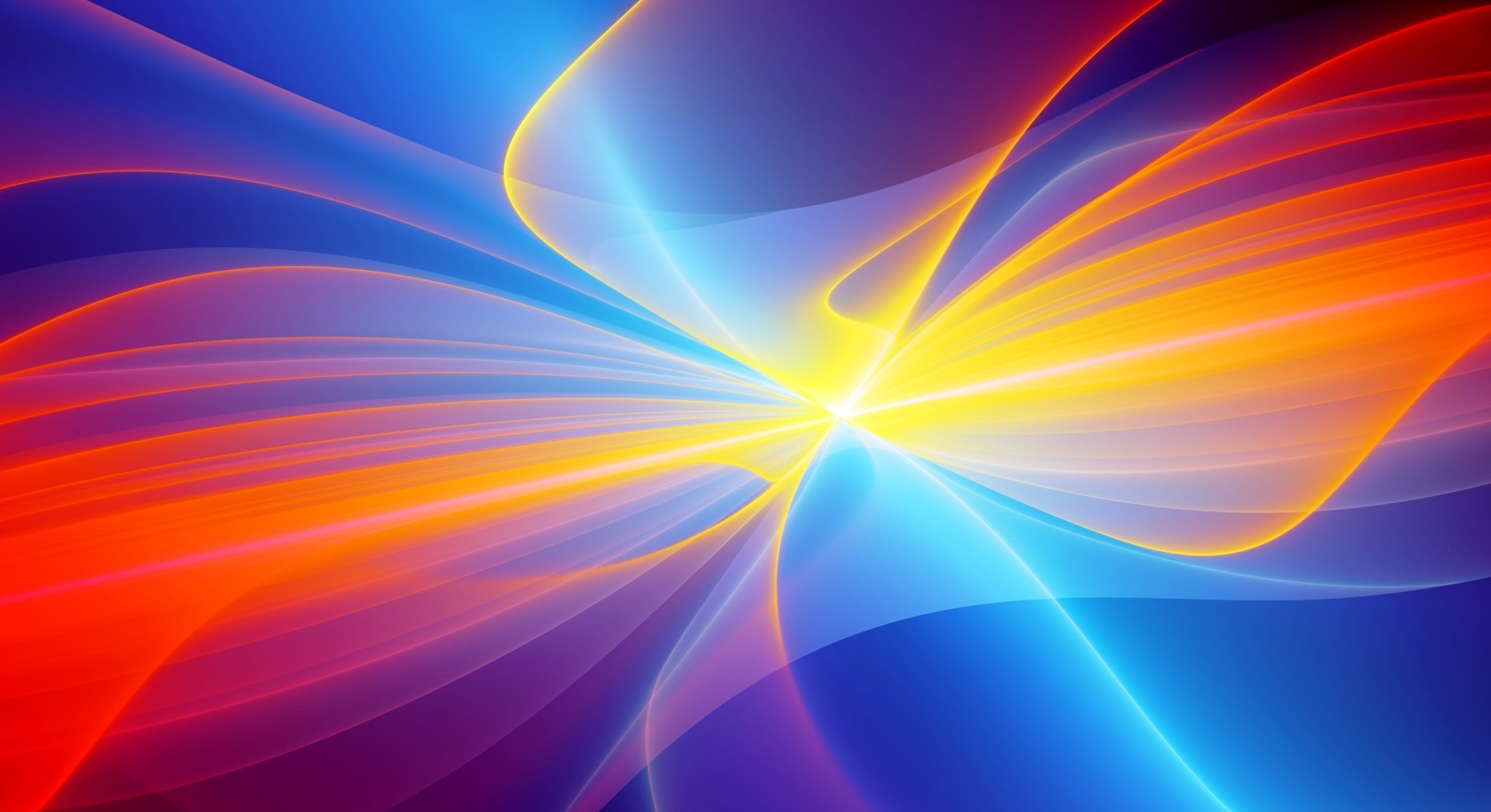 музыкальная
СТРАНА
Посвящается 20-летию школы «Надежда»
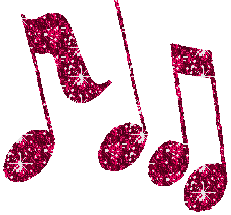 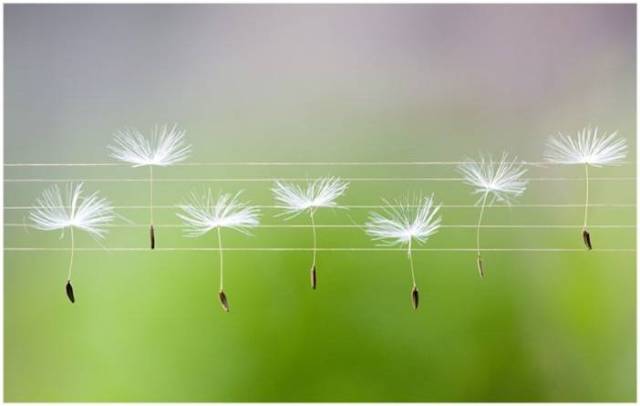 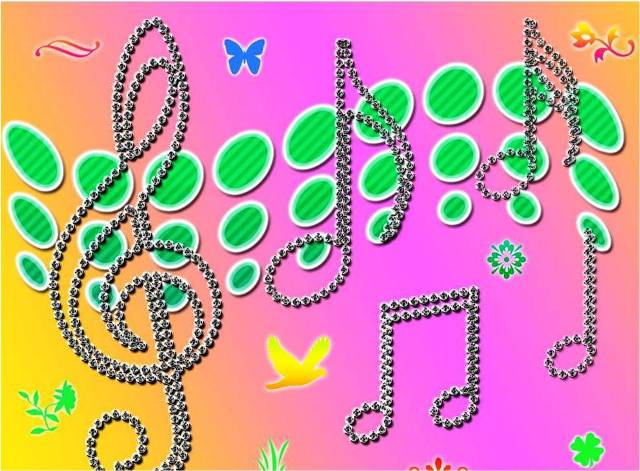 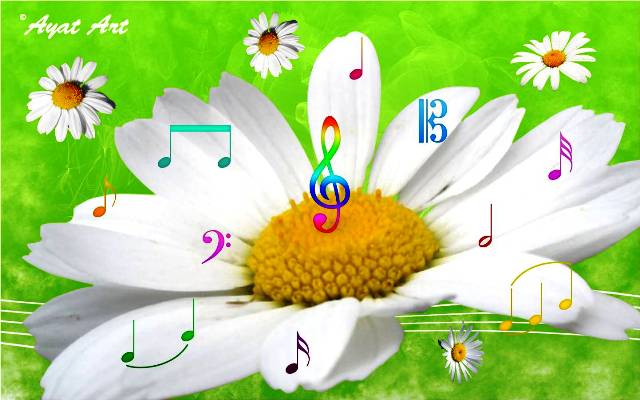 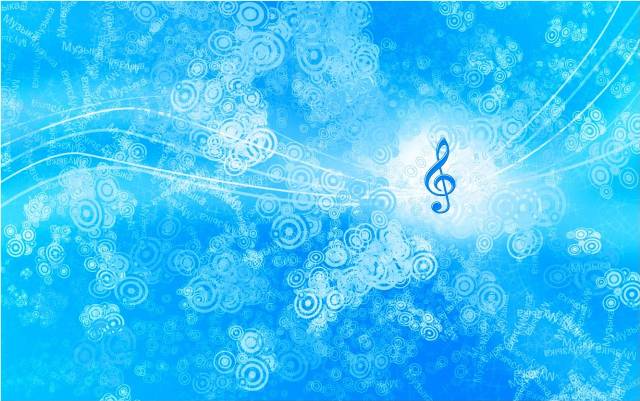 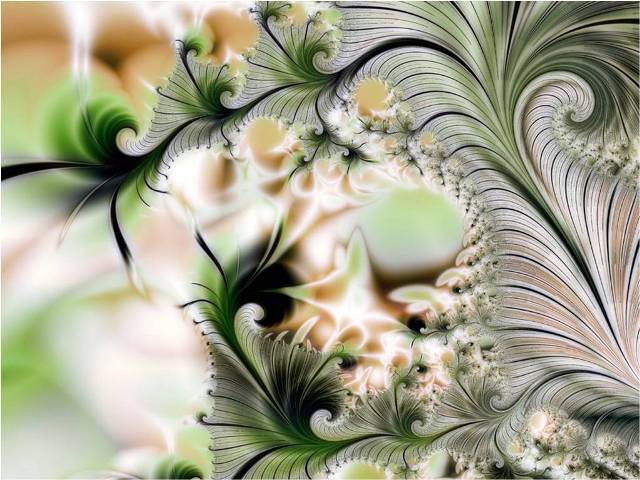 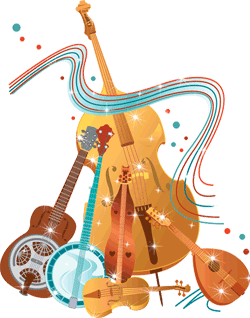 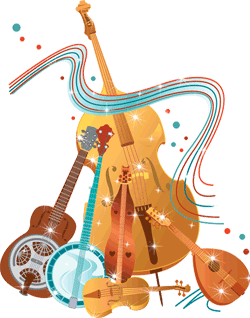 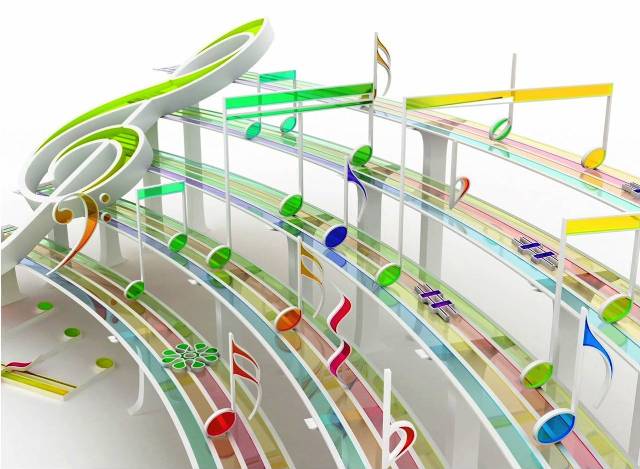 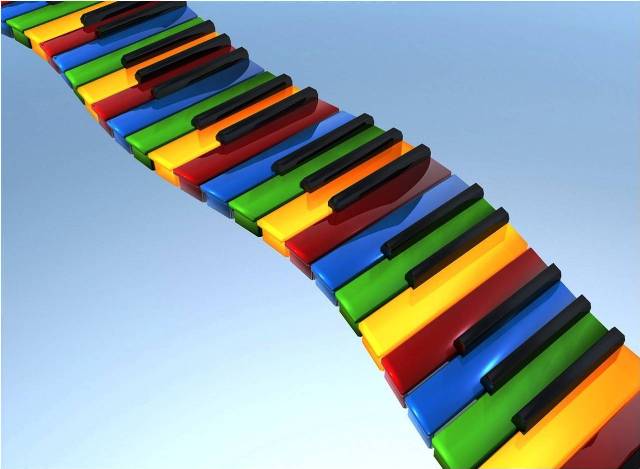 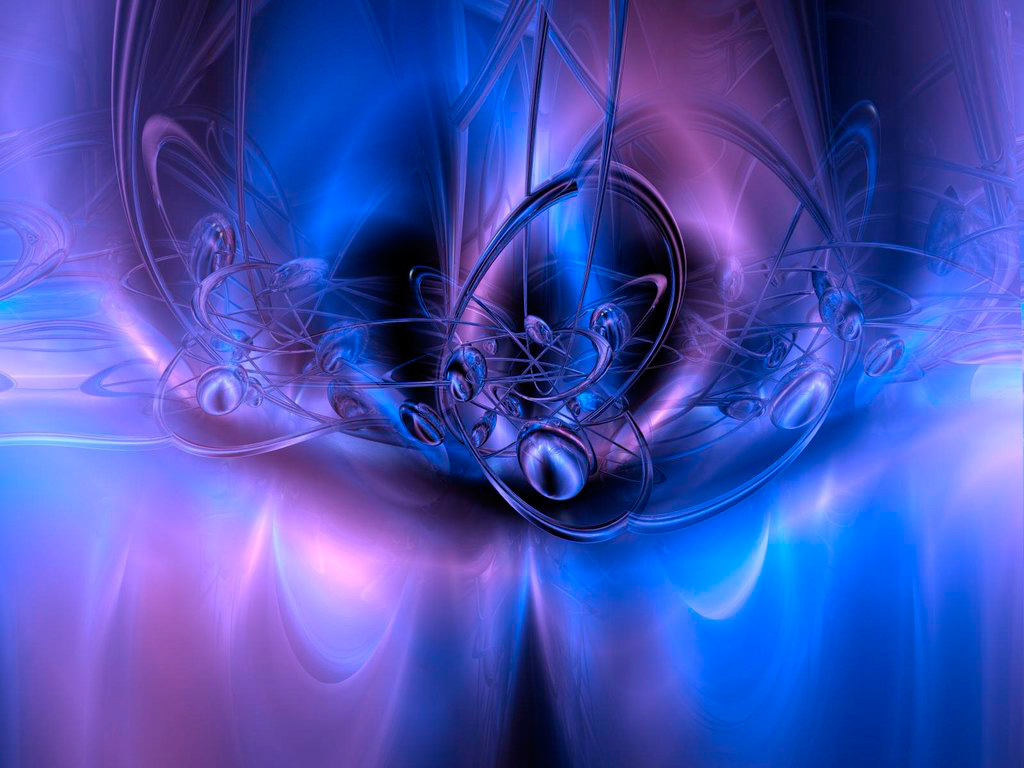 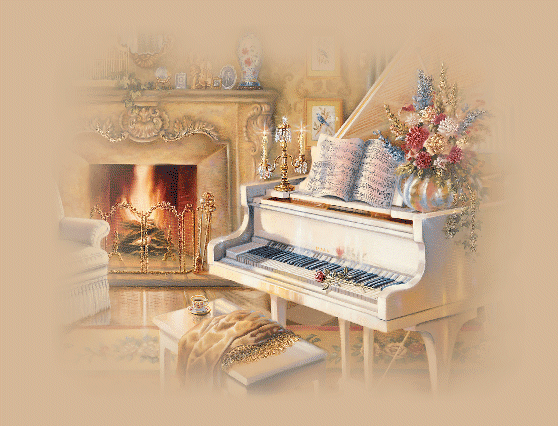 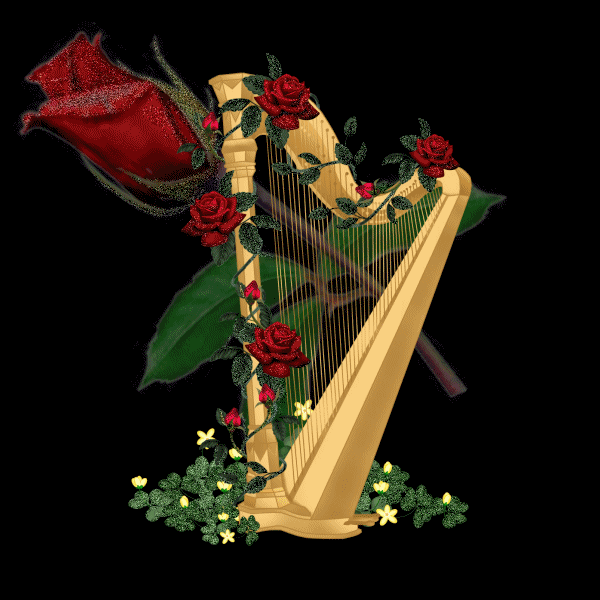 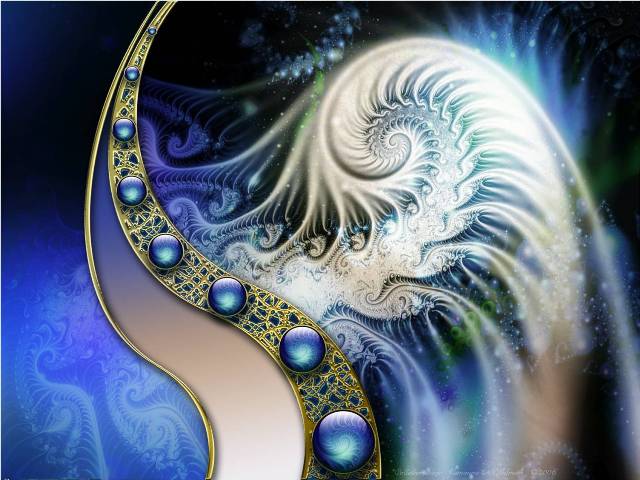 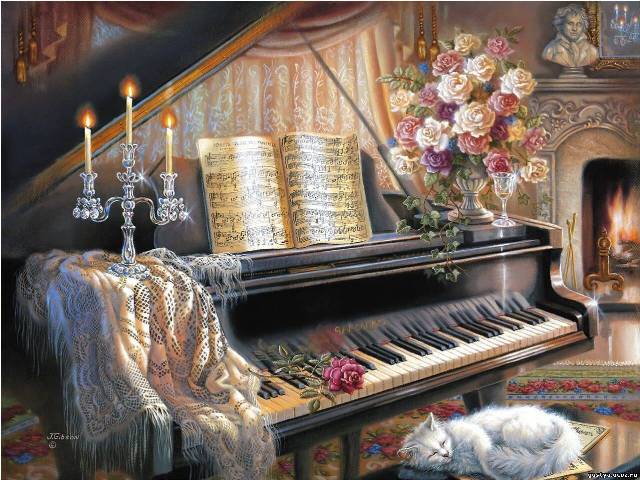 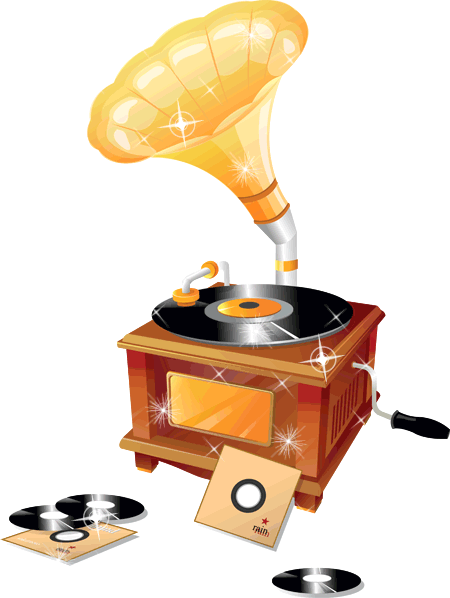 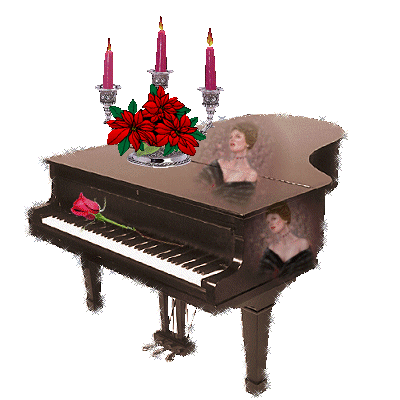 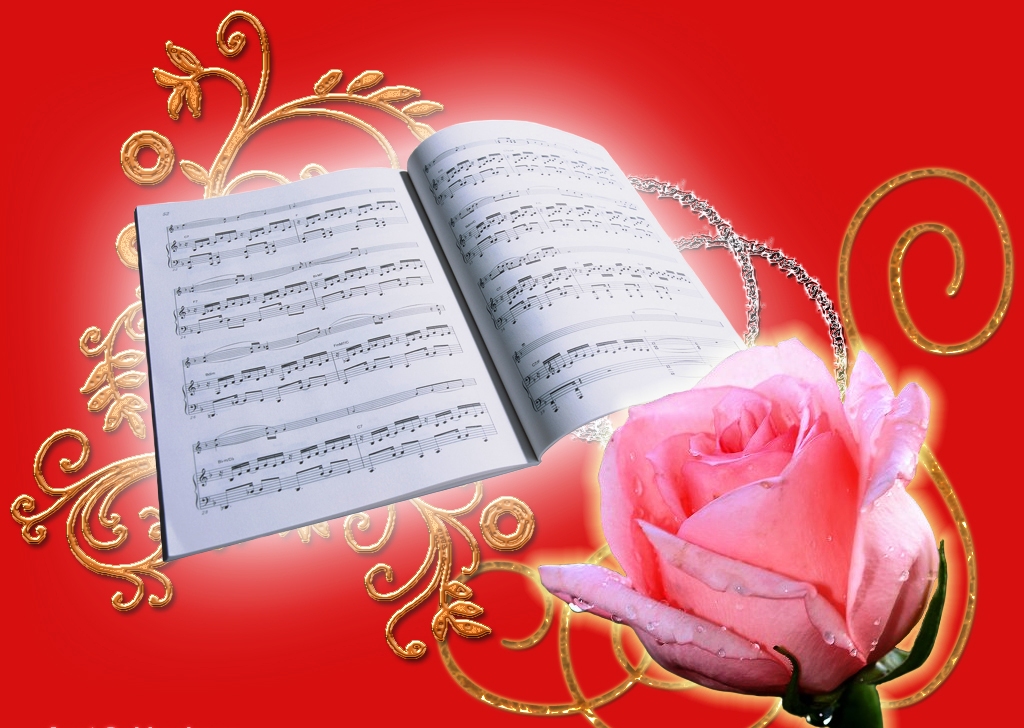 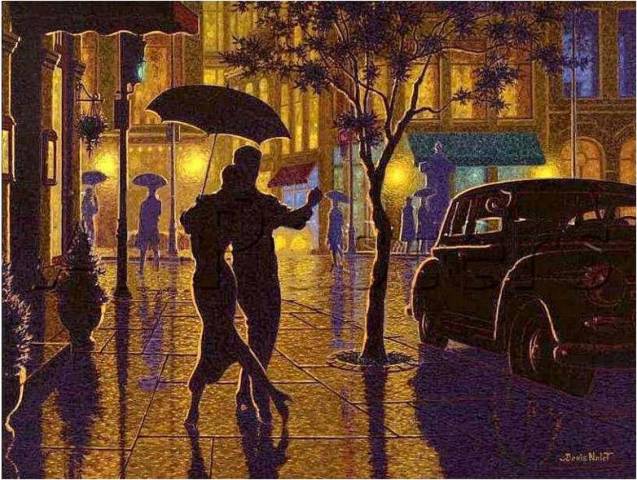 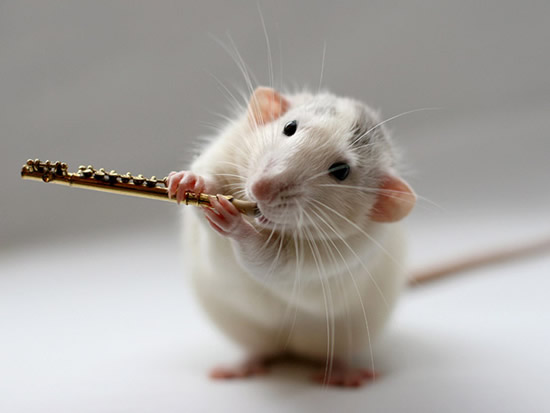 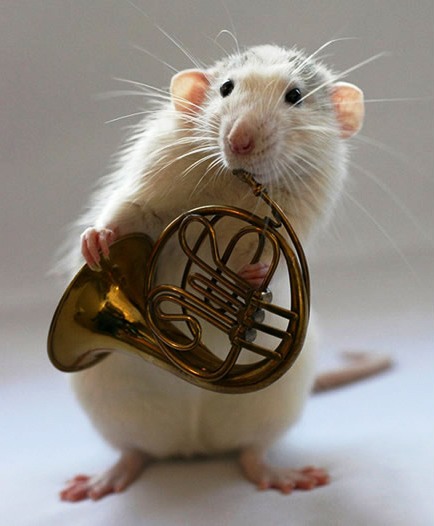 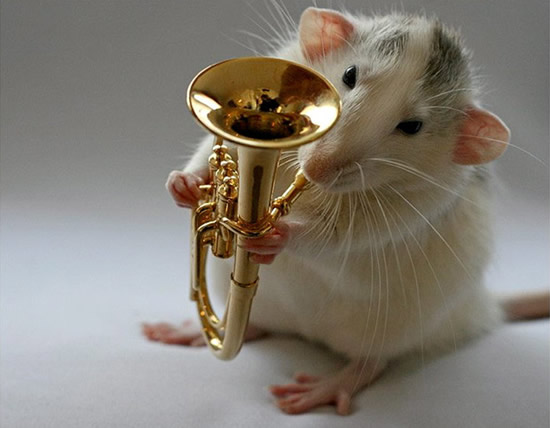 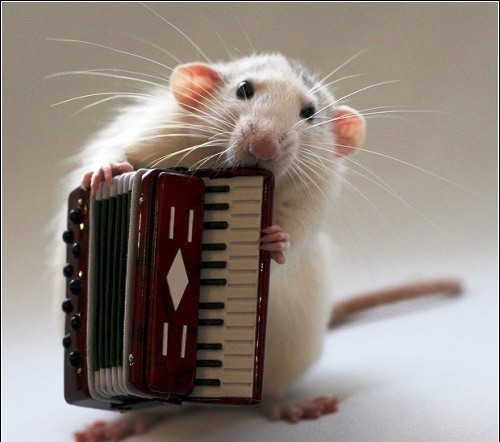 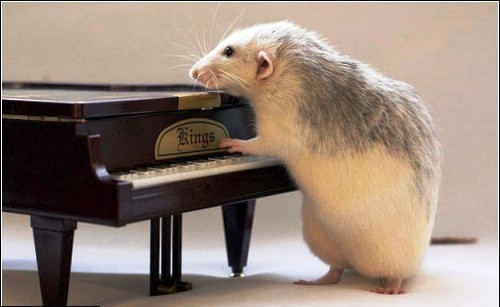 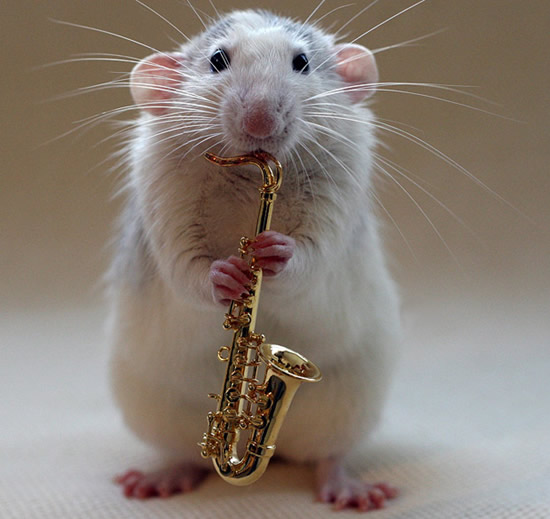 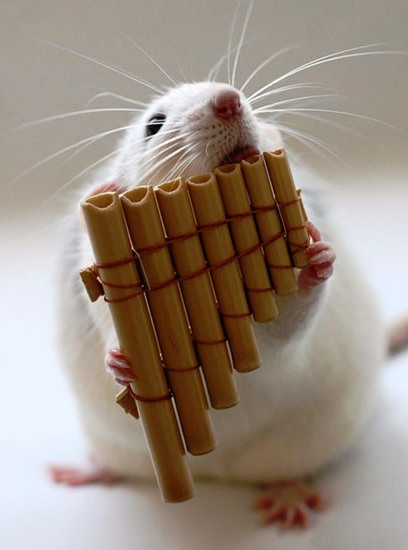 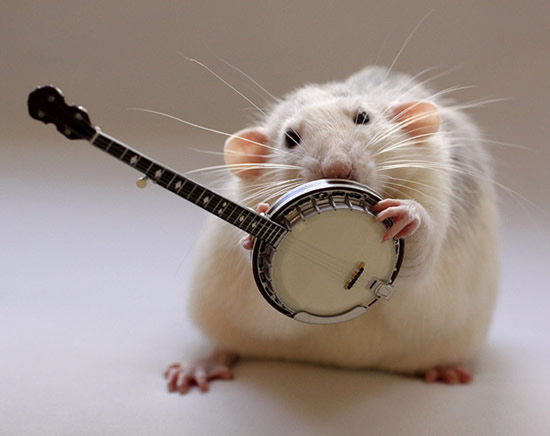 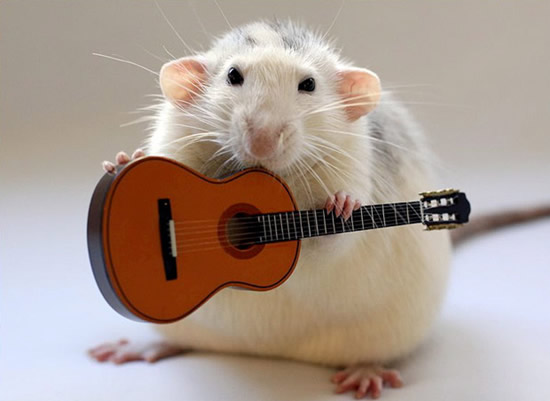 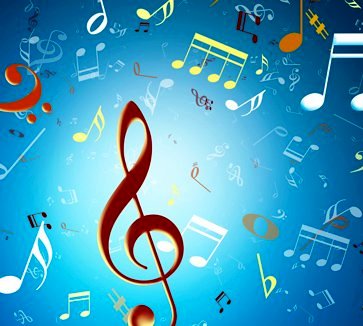 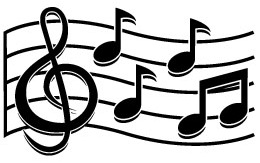 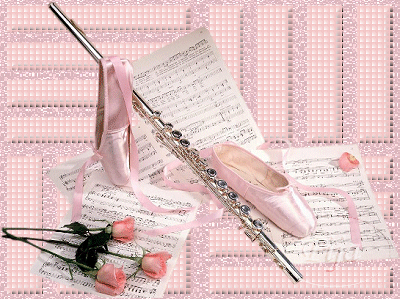 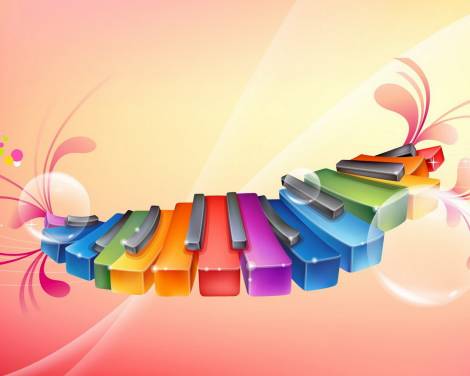 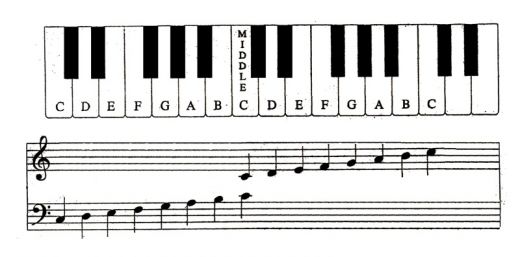